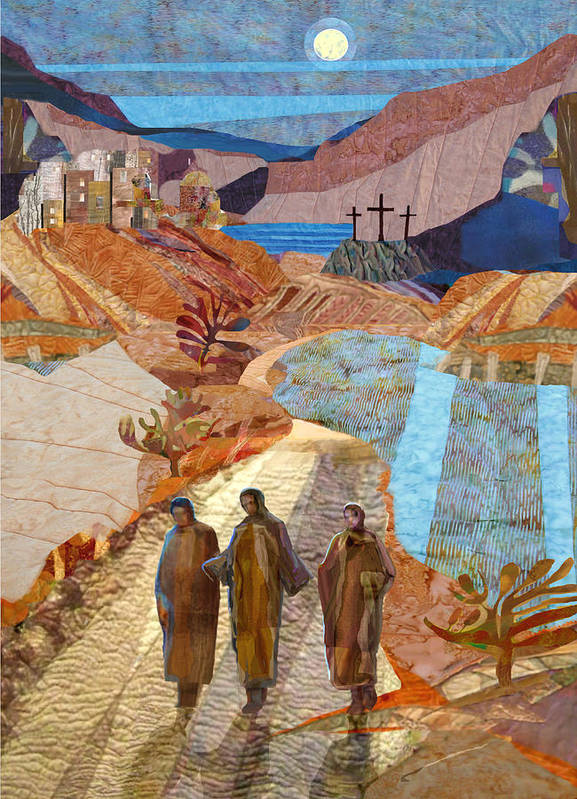 Moving to a Year-Round 
Catechumenate:
Why It’s Important     
           AND 
How To Get There
      
Tuesday, November 7, 2023 at 1pm (English)
Tuesday, November 14, 2023 at 6:30pm (Spanish)



   Initiation 
  Workshop
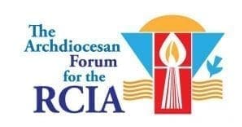 ‹#›
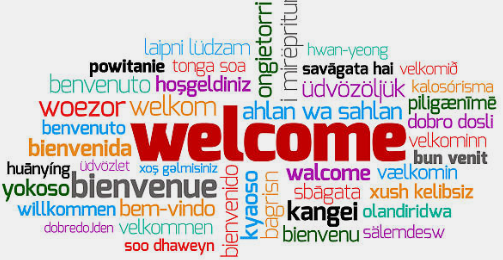 Initiation Workshop FALL 2023
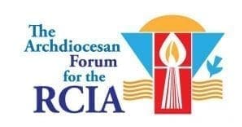 Archdiocesan Forum for the RCIA (Members, Blog Articles, Workshops):  https://rciaatlanta.org/

History of the Forum
https://rciaatlanta.org/about/history-of-the-archdiocesan-forum-for-the-rcia/

Terry Zobel, Chairperson
St Thomas Aquinas, Alpharetta GA
‹#›
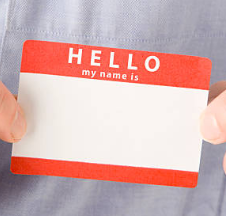 Introductions
Attendees:   Please type your Name, Parish, Email, 
and Cell Phone # into the “Chat”

Lorraine Miller, B.S.Ed, CBS, Univ of Dallas, M.P.S., LoyolaRetired Director of Faith Formation at St. Philip Benizi in Jonesboro, GA. She is experienced and passionate about the RCIA process and all levels of faith formation.
Lmiller4961@yahoo.com	 M:  682-429-3847

Judi Hornback, BSN (DePaul University), MHSA (Governors State University), MAPS (Catholic Theological Union) is the RCIA Director at St Pius X Parish in Conyers GA.  Moving to Georgia 6 years ago from Indiana, she has 35 years of experience with the RCIA and loves helping newcomers experience the Church.
hornback11@sbcglobal.net 		M:  219.746.2425
‹#›
Opening Prayer:  An Emmaus Road Blessing
May the RISEN Christ meet you on the road,
Lead you into all truth,
Guide you on your path.
May the RISEN Christ feed and sustain you,
Fill you with his presence,
Equip you with His Spirit.
May the RISEN Christ go with you today, 
Be with you through this week, and
May you dwell with Christ forever.  Amen.

HOW IN THE WORLD!!: An Emmaus Road Blessing... based on Luke 24:12-31 (howard-carter.blogspot.com)
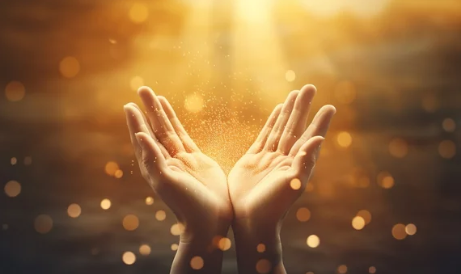 ‹#›
“Year-Round” Catechumenate Defined
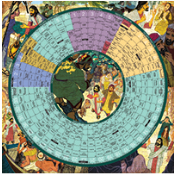 Continuous Liturgical/Lectionary Cycle
Paschal Mystery
Resurrected Jesus and “Little Easters”
This life is but seconds compared to 
all eternity (1Cor 15:19)
The Road to Emmaus . . . .
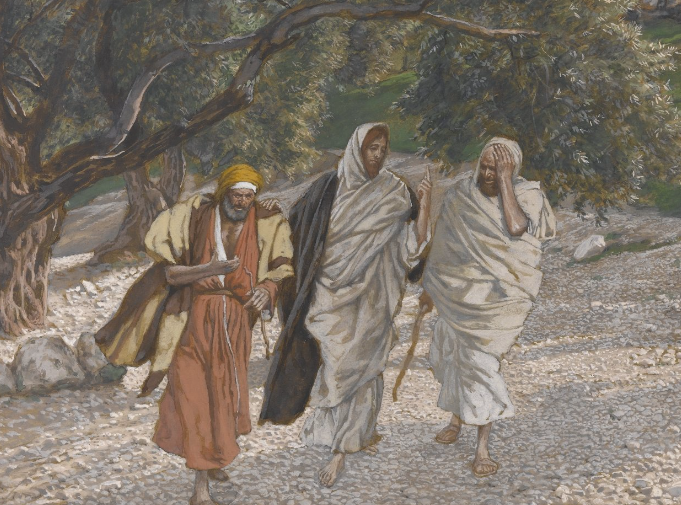 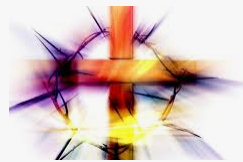 ‹#›
[Speaker Notes: Define what we mean by year- round.]
Why “Year-Round” Catechumenate Is Important
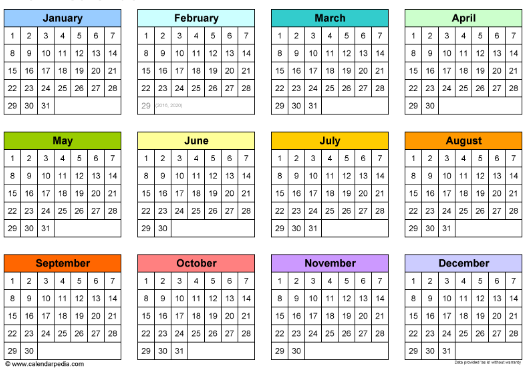 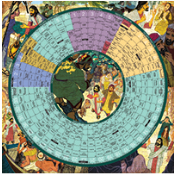 Called for by the RCIA:  #9, #75, #76   
Allows anyone to come in at any time 
Available when The Spirit prompts 
Forming Disciples
Catechesis = a relationship with Jesus, not merely knowing content
Primary goal of RCIA = forming committed, gospel living disciples! 
RCIA is NOT a “One Size Fits All” process, and It Takes As Long As It Takes!
Current “School Year (Academic) Model” is NOT sufficient for conversion or catechesis
‹#›
How We Got Here . . . .  Historical Perspective
Vatican II and the “Vision”
1988–Rite of Christian Initiation of Adults, Study Guide mandated
~ 14 yrs of CCD/Religious Education/Academic Model and “Flying by the seat of our pants”
“School Year” Model not conducive for falling in love with Jesus/building relationship
Catechumenal Model 
Liturgically/Lectionary Based
Accompaniment
Apprenticeship
Catechetical Language (NOT Academic Language) is vital 
Meet people where they are
Used now for Catechesis/Faith Formation, Synod, and other Sacraments
The importance of Sponsors and the Parish Community
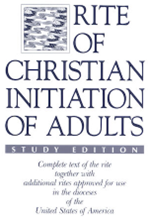 ‹#›
[Speaker Notes: FIt the needs to get it going
US Adaptations
Takes 3 years to get to know a person, not just 8-9 months
No specific format in the Rites Book

Disciple on Road to Emmaus were leaving Jerusalem, headed away from the cross. Jesus met them where they were. And asked them to tell him what was going on in their lives.The Spirit moves as he will. Are we ready for him?
Catechesis: Echoing not a “what” but a “who”. Christianity is not an ideology, it is a person. 
Year-round allows for people to move not on a formulated schedule or calendar but on their time. It honors the time it takes for conversion to happen and for people to experience Christ in the unfolding of the liturgical year.]
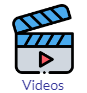 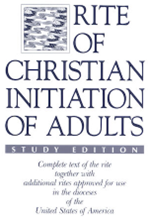 Getting “The Team” on Board
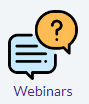 Preparing the Team and Getting Them ‘On Board’
Sell the Vision of the RCIA (Pastor, Staff, Parish, Team)
RCIA Study Guide / Rites Book
Attend workshops together (In-Person + Online)
Identify gifts of team members
Listen to and address concerns
Train for roles and responsibilities (Catechists, Sponsors, 
Hospitality, Dismissal Leaders, etc)
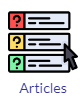 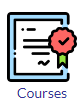 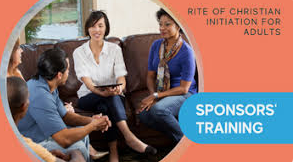 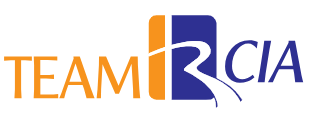 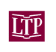 ‹#›
Language for Year-Round/Continuous 
     (Catechetical vs Academic)
RCIA process, not a program or a class
Session, not class
Catechist, Facilitator, or Leader; not teacher or instructor
Group, not students or class
Join or enter, not start or begin
The rest of your life with Christ OR Continuing the journey, not end
Spiritual journey of accompaniment, not series of classes
Apprenticeship, not teaching or training
‹#›
Start Somewhere . . . . Just Do It!
Take your time!
Start with simple changes
Move to Lectionary/Liturgical-based catechesis
Dismissal
Combine ‘Breaking Open the Word’ & Catechetical Session
Transition to “Year-Round” in stages 
Add “Inquiry” to be ready whenever new seekers arrive
Keep “Catechumenate” going through Spring/Summer/Fall
The way these presenters started:
3 Stages . . . .  3 Environments . . . .  3 Teams
‹#›
RCIA Periods
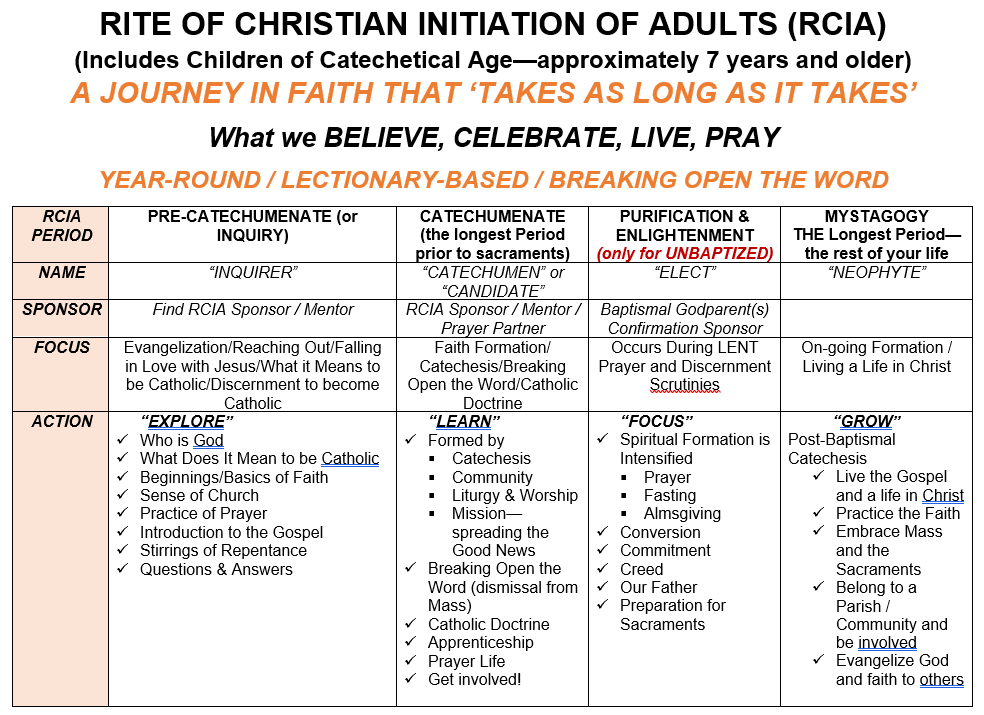 ‹#›
Practical Steps:  INQUIRY
INQUIRY
Initial Conversation/Meeting/Interview is CRITICAL and Determines Path (Baptism, Marriage)
Flexible Meeting Schedule  and comfortable atmosphere.1-2 welcoming people
Sharing Stories–What Brings You Here 
Uncovering/Sharing Gifts 
Q & A–Encourage This!
Breaking Open the Word
Prayer
Resources:  MyParishApp, Laudate, Hallow
Topics:  Images of God, Liturgical Calendar, The Mass
Sponsors Get Involved–Invite and Accompany
This is the Seeker’s/Inquirer’s Time, Not Ours!
Catechumen/Candidate moves to catechumenate after Discernment Process and Rite of Acceptance (or Rite of Welcome–optional)
‹#›
Practical Steps:  CATECHUMENATE
CATECHUMENATE
Meets weekly, Year-Round:  Dismissal, Breaking Open the Word, Catechesis/Doctrine
Lectionary-Based, Liturgical Calendar
4-5 Catechists is optimal
Round tables for sharing
Dialogic Presentations & Discussions:   Move from ‘formation’ to ‘transformation’
Adults learn best from each other! 
“Mystery is  . . . .  multilayered and pregnant with meaning!” (Richard Rohr)
Why is this truth (e.g., The Resurrection)  important?  This is MYSTAGOGY at work throughout the entire process! 
Catechumens/Candidates move as individuals and not as group
It takes as long as it takes!
‹#›
Practical Steps:  PURIFICATION & ENLIGHTENMENT
PURIFICATION and ENLIGHTENMENT = The Six Weeks of Lent
Journey to Easter Vigil
Prayerful, Spiritual Preparation Prior to Sacraments
Elect Only
Elect + Candidates (not Catechumens)
Retreat-like Atmosphere (Prayer table, Chairs in a circle)
Scrutinies/Creed/Lord’s Prayer/Preparation Rites for Elect ONLY
Easter Vigil 
Sacraments of Initiation (Elect Only)
Combined Rite in US:  Sacraments of Initiation + Rite of Reception into Full Communion
‹#›
Practical Steps:  Small or No Team, How YOU CAN Move to Year-Round/Continuous
THE PARISH COMMUNITY is your Catechumenate
Imagine using this model for faith formation at all levels. What would that look like?  “They devoted themselves to the teaching of the apostles and to the communal life, to the breaking of the bread and to the prayers.” (Acts 2:42) 
Sponsors!!  (Accompaniment)
Parish events and gatherings:  Adoration, SVDP, Women’s and Men’s Groups, Breakfast, Fish Fries, Stations of the Cross, Parish Mission, Retreats, Scripture/Bible Studies, Field Trips (Eucharistic Congress, Monastery, Cathedral, other parishes, etc)
Regular catechetical sessions only form a part of the whole process
Be BOLD and CREATIVE!
Lectionary-Based REALLY does Connect To Relevant Catholic Doctrine
Resources (see end of presentation)
‹#›
It’s Messy, BUT . . .  It’s Worth It!!
Advantages outweigh Disadvantages
Primary Source of Apprenticeship:  The Mass and The Parish Community (Liturgies, Parish Activities and Events)
Yes, Catechumens/Candidates MAY miss a session (that’s life)
BE FLEXIBLE!!
ADJUST as needed
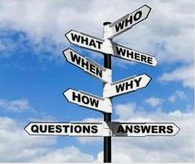 ‹#›
What are YOUR Fears/Concerns Moving to 
Year-Round/Continuous?
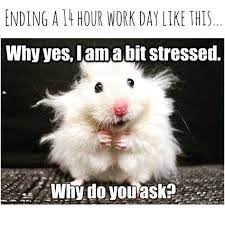 Type your Questions in the “CHAT”!
‹#›
Addressing Your Concerns
Not Enough Catechists?
Loss of Group Bonding?
Keeping Track of Who Needs What and When, and Where Are They in the Process?
Having a group of one?
Losing a Summer Break or too many other things in summer?
Losing Your Team?
Taxing Your team?
Others . . . . ?
‹#›
TeamRCIA:  Year-Round Articles
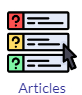 Is Your Catechumenate Open all Year-Round?  What Does Year-Round Mean?
https://teamrcia.com/2022/09/is-your-catechumenate-open-all-year-round-what-does-year-round-mean/
How to Start a Year-Round RCIA Process 
https://teamrcia.com/2021/04/how-to-start-a-year-round-rcia-process/
Learn Why Year-Round is Easier
https://teamrcia.com/2015/07/rcia-learn-why-year-round-is-easier/
Toward a Year-Round RCIA Process–One Thing at a TIme with Small Steps
https://teamrcia.com/2020/11/toward-a-year-round-rcia-process-one-thing-at-a-time-with-small-steps/
A Year-Round Apprenticeship Model for RCIA Gives Me Confidence We Are Forming Disciples
https://teamrcia.com/2020/10/a-year-round-apprenticeship-model-for-rcia-gives-me-confidence-that-we-are-forming-disciples/ 
Is Your RCIA Open All Year-Round?  Being Flexible. 
https://teamrcia.com/2020/11/is-your-rcia-open-all-year-round-being-flexible/ 
We’re Flexible–How Our Parish Does Year-Round RCIA
https://teamrcia.com/2020/09/were-flexible-how-our-parish-does-year-round-rcia/
What Would Happen if Every Parish had an Ongoing (Year-Round) RCIA Process?
https://teamrcia.com/2021/05/what-would-happen-if-every-parish-had-an-ongoing-year-round-rcia-process/ 
Q&A Multiple Seekers on the Journey of Faith–How to Start a Year-Round RCIA.
https://teamrcia.com/2020/07/qa-multiple-seekers-on-the-journey-faith-how-to-start-a-year-round-rcia/
Jesus’s Timing is Perfect–One Parish’s Experience of Year-Round RCIA.
https://teamrcia.com/2020/08/jesuss-timing-is-perfect-one-parishs-experience-of-year-round-rcia/
Rethinking the Core Catholic Content as We Move to Ongoing Initiation (Year-Round RCIA)
               https://teamrcia.com/2020/05/rethinking-the-core-catholic-content-as-we-move-to-ongoing-initiation-year-round-rcia/ 
Is Your RCIA Open All Year-Round?  Having Everyone Around the Same Table.
https://teamrcia.com/2022/05/is-your-rcia-open-all-year-round-having-everyone-around-the-same-table/ 
Why is an Ongoing Year-Round RCIA Important?
https://teamrcia.com/2021/04/why-is-an-ongoing-year-round-rcia-important/
RCIA Requires Big Paradigm Shifts, Starting with These Two
https://teamrcia.com/2019/06/rcia-requires-big-paradigm-shifts-starting-with-these-two/
Is Your RCIA Open All Year-Round?  Are we Catechizing for Knowledge or Understanding?
https://teamrcia.com/2018/12/is-your-rcia-open-all-year-round-are-we-catechizing-for-knowledge-or-understanding/
Seek the Living God by Nick Wagner (book)
‹#›
Resources for Year-Round / Continuous RCIA
Year-Round Catechumenate by Mary Birmingham.  (2007)  
ISBN:  978-1568544120
Formed in Faith: Sessions for Inquiry, Catechumenate and Ongoing Faith Formation by Mary Birmingham.   (2012)  ISBN: 978-1584595908
Apprenticed to Christ:  Activities for Practicing the Catholic Way of Life by Jerry Galipeau.  (2007)   ISBN: 978-1584593270 
Foundations in Faith by Resources for Christian Living (RCL), Allen TX.  (1998)
Year A (green), Year B (red), and Year C (blue).
ApprenticesinFaith.com by RCL Benziger (online subscription)
Journey of Faith, Liguori Publications     (Adults, Teens, Children; English AND Spanish)
Food for the Soul:  Reflections on the Mass Readings (Three-Volume Set) by Dr. Peter Kreeft
Your Parish is the Curriculum by Diana Macalintal, TeamRCIA
LTP–Liturgy Training Publications
Breaking Open the Lectionary by Margaret Nutting Ralph
Article:  Pros and Cons of a Year-Round RCIA Program 
https://www.catechist.com/pros-cons-year-round-rcia-program/ 
Articles & Webinars from Team RCIA:  “The Parish is the Catechetical Plan”
Each Other–Share Your Successes!
RECORD KEEPING:   Excel Spreadsheet OR Catholic Digital Resources for Ideas
Catholic Digital Resources : Download Catholic faith materials today (catholicdr.com)--not free
FORMED.ORG
YOUTUBE.COM
‹#›
THOUGHTS?  COMMENTS?  QUESTIONS?
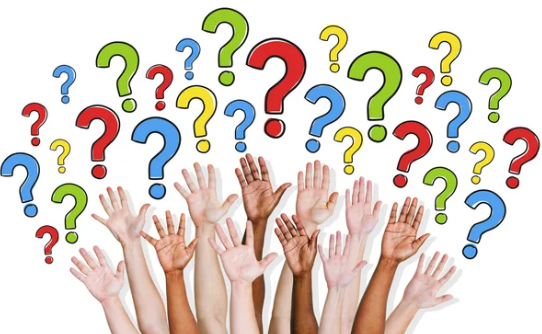 ‹#›
Forum for the RCIA–Next Initiation Workshop
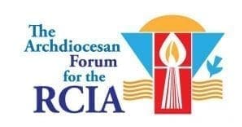 Initiation Workshop


How Do We Welcome the Seeker?
                  ENGLISH:    Tuesday, February 13, 2024 at 1:00pm EST
                  SPANISH:     Tuesday, February 20, 2024 at 6:30pm EST
‹#›
Closing Prayer
Dear Lord of all, we praise You, honor You, and thank You.
Bless us as we leave this gathering, armed with understanding, thoughts, and ideas to move to a Year-Round Continuous Catechumenate as we build up Your Kingdom with missionary disciples. 
 "Show me your ways, LORD, teach me your paths. Guide me in your truth and teach me, for you are God my Savior, and my hope is in you all day long.“  (Psalm 25:4-5)
May the catechumens and candidates we serve grow stronger in their faith and shine their light for others.
We pray in the name of the Father, the Son, and the Holy Spirit.  Amen.
‹#›